Effective First Strategies
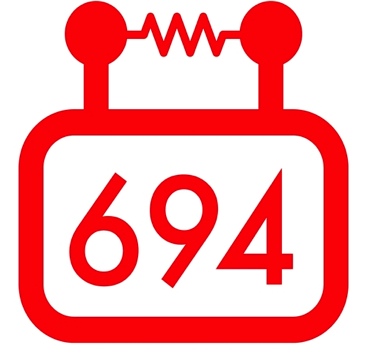 With Peter Jasko
Topics That Will Be Covered
Strategic Design
Pit Scouting
Match Strategies
When you go into the design process you need to have a solid goal. Eg: I want a robot that is successful at completing given tasks in a competition
Coolness and aesthetics of  a robot should come second after having an effective robot.
Strategic Design
Most importantly – Read the rules. 
Look at all the ways that there are to have points even if they don’t seem like the best option or are obscure..Eg: Team 148 Robowranglers in 2008
Look at all the ways that you can try and stop the opposing alliance from scoring. 
Understanding the ranking system is very important.
Look at possible strategies – they may influence your robot designs.
Analyze the Game
Compare the points you get for completing certain tasks based on their difficulty. Eg:Balancing on a bridge is easier than aiming and shooting balls. 
Tasks that offer the most points and are easier to accomplish are usually the task you want to go for. 
In theory preventing your opponents from scoring a certain amount of points is the just as beneficial as gaining those points for yourself. But don’t take this as a sign to be reckless.
Analysis of Costs vs. Benefits
You need to list our what qualities and functions you want your robot to have like so:
You can then merge this list together to make design decisions.
Prioritization
Always design and plan to build a robot that your team is actually capable of building. 
There are certain limits like manpower and budget that can affect what robot you build. 
Try and not build overly complex features into your robot especially if you’re an inexperienced team. 
With experience, comes the chance to push your boundaries, but this should be done with caution
Limits are often something that can be overcome. 
It’s better to have a robot that can do some tasks perfectly than a robot that can do all tasks mediocrely.
Important things to Keep in Mind
You need to evaluate the tradeoffs of design decisions when building your robot .Eg:Low or High Shooter vs Bridge Balancing. 
Your success will be based on the design decisions you make and those decisions are based off your tradeoffs. 
Don’t do  more than you are actually capable of  - you will fail.
Tradeoffs
Keep your robot simple – you can always maximize your functionality with modifications to current designs on your bot. (Claw loading and shooter,1114)
Be careful if you do decide to change – changes in one area of your robot might result in unwanted changes in another. 
Make sure your tradeoffs follow your list of priorities.
Tradeoffs(cont.)
Analyzing strategy is something that must be done. It should not be skipped to jump straight into design and implementation. 
You have partners – you can use this to your advantage and its totally fine to depend on them to do a certain task.
That being said don’t leave TOO much in their hands.
Final Tips about Robot Design
Pit scouting is great because it lets you see every team at the event. 
Start early – so the first day of the regional. 
Take pictures of every team – make sure you have the bumper visible.  
Record things like functionalities, number of wheels, type of drivetrain etc. 
Consider the quality of the bot – should not be a deciding factor just something to keep in mind
Most teams are glad to answer any questions about their bot, but make sure you talk to someone who sounds like they know what they are talking about
Pit Scouting
Strategy is planning and execution and is the most important part of the entire competition. 
A mediocre bot could go really far with good strategy. 
A good robot with good strategy behind it is what it takes to win.
Match Strategies
Either in your head or written down come up with a set of good strategies. 
To do this you need to be honest with yourself about the abilities your robot has. 
This set of good strategies should cover things like 
playing defensively, playing it safe, or playing with high risk. These apply in different circumstances.
Before Competition
When it competition comes and you have an alliance develop a plan with your partners.
The plan should outline what each robot will do for the match.
Create time limits for certain actions. If something isn’t successful, it may be better to just move on. 
Some teams lose because they don’t give up on failing goals.eg:pushing down the bridge.
Match Plans
Make sure that winning the match is your first priority, and showing off any cool features that make you stand out is second. 
Don’t mislead your partners about what your robot can do. Just be honest. And if you aren’t capable of doing something make sure that they are aware.
Make sure the strategies work together. Eg:Leave space for other partners;don’t occupy the same space on the field.
Match Plans(cont)
Coaching is one of the most important roles of the drive team. 
Drivers have one focus – they pay attention their team’s robot and the area closest to that. 
The Coach watches the whole field, the game and the score. 
If your team ends up straying from the original strategic decisions, the coach is the one who should do that. 
The coach  must keep the drivers informed of what ia going on
Coaches must also communicate with other alliance partners coaches.
Instructions to the drivers must be given from the coach. The drivers will come to depend on the coach.
Coaching a Match
Making decisions in the middle of the match is very important – unchanging strategy despite unique conditions is a recipe for disaster. 
Everyone on the field should only be focusing on the match. This means tuning out the announcer and crowd
Falling behind is something that will eventually happen and when it does re-evaluate what you are doing and come up with a new plan. Stay calm. 
Don’t be afraid on the field – give it all you got. 
After the match you should sit down and discuss what went right and what went wrong.  This will enable you to adapt to competition.
During the Match
Make sure you change up your routine so teams with good scouting aren’t able to predict your every move. 
Don’t be too afraid of damaging your robot but don’t be overly risky.
Run your practices with a timer so when actual matches come you know what to expect.
Do things carefully and a little bit slower rather than recklessly and quick.
Tips for Matches
Meet with your new alliance and discuss strategy for eliminations 
 Make sure key players from all three teams know each other 
Start planning match strategy for the first round 
Be prepared for more (and more targeted) defense 
Good strategy is the only way to beat a technically better alliance 
It's too late to change your robot; it's not too late to change your strategies
Preparing for Finals
Read the Rules
Accept your limits but don’t be bound by them.
The coach is a very important part of playing matches. 
Practice makes perfect.
Good strategic planning is key.
Some Final Points/Tips
Thank You